Figure 12. PrP-dystonin-a2 transgene prevents the alteration of ER and Golgi membranes. Representative electron ...
Hum Mol Genet, Volume 23, Issue 10, 15 May 2014, Pages 2694–2710, https://doi.org/10.1093/hmg/ddt663
The content of this slide may be subject to copyright: please see the slide notes for details.
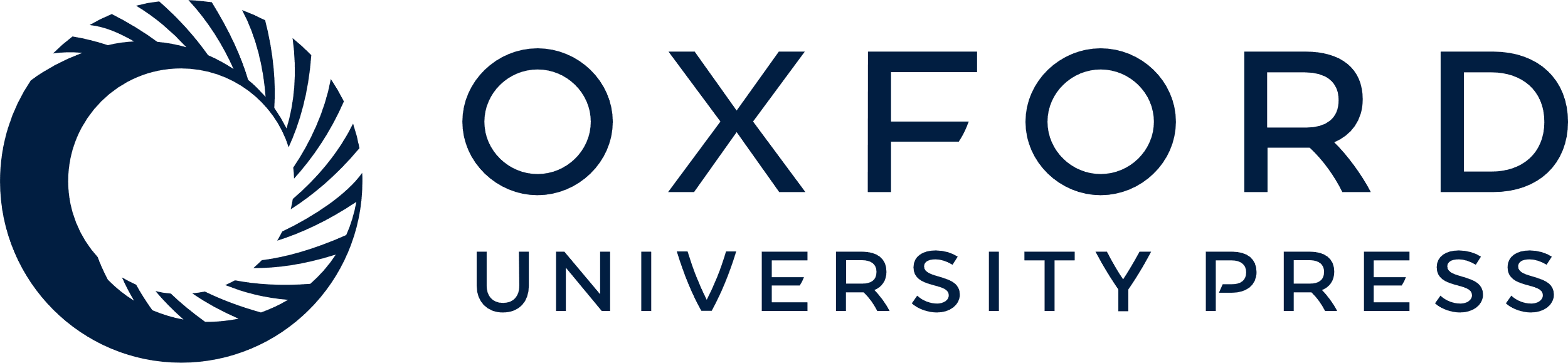 [Speaker Notes: Figure 12. PrP-dystonin-a2 transgene prevents the alteration of ER and Golgi membranes. Representative electron micrographs show dilated ER and Golgi membranes (B and B′, respectively) in P5 dtTg4/Tg4 sensory neurons. Arrows depict organelles, whereas asterisks depict areas of dilation. In contrast to dtTg4/Tg4 sensory neurons, ER and Golgi membranes within PrP/PrP control (A and A′, respectively) and PrP/PrP;dtTg4/Tg4 (C and C′ respectively) sensory neurons do not display dilated membranes. (D and E) Quantitative analyses of ER and Golgi ultrastructure. ANOVA, post hoc Tukey, **P < 0.01, (5 cells examined per animal, n = 3/genotype).


Unless provided in the caption above, the following copyright applies to the content of this slide: © The Author 2013. Published by Oxford University Press. All rights reserved. For Permissions, please email: journals.permissions@oup.com]